What is cholera and how do the symptoms arise?
How the cholera bacterium causes disease
Poor sanitation
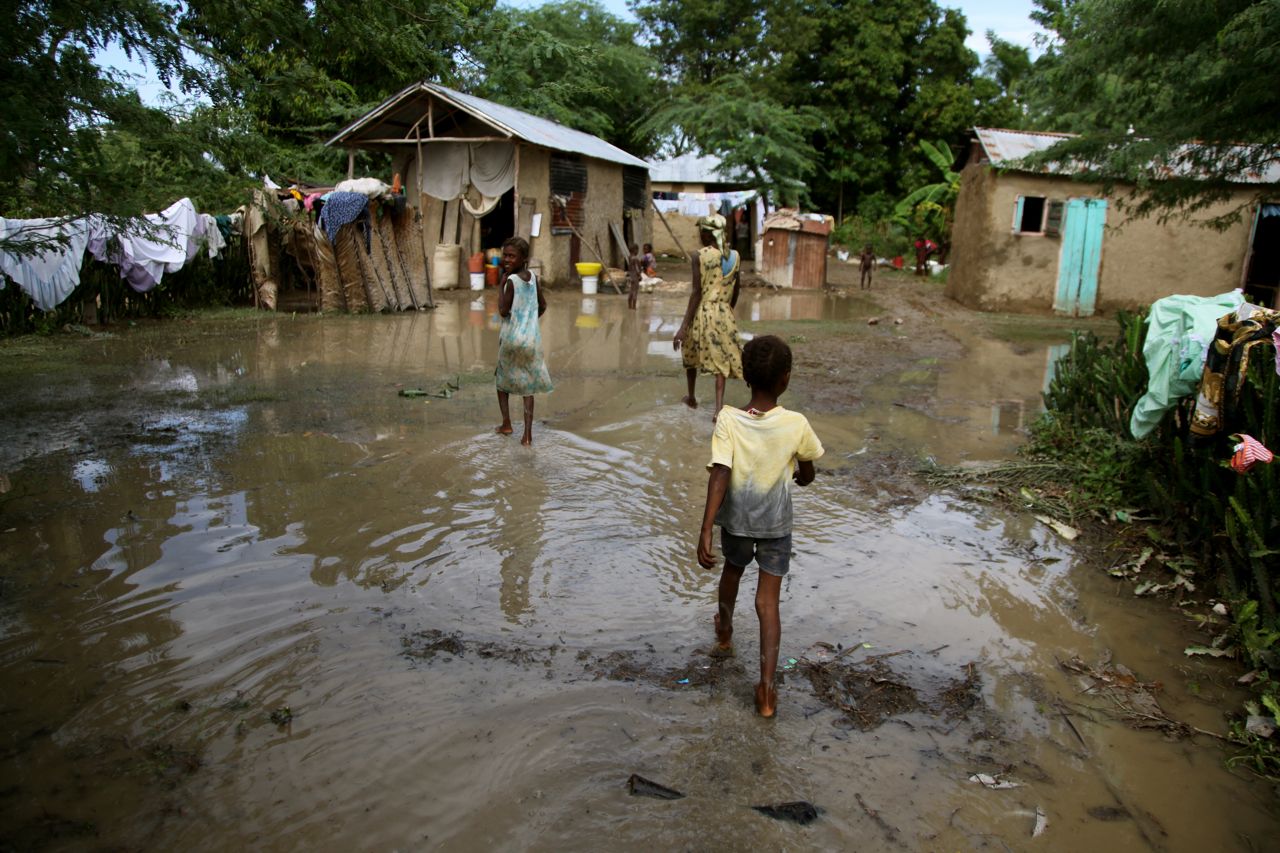 Inadequate sewage system
Lack of clean water
Houses lack basic facilities
Crowded living conditions
What is cholera and how do the symptoms arise?
Cholera
Cholera bacteria are ingested by humans through faecal contaminated food or water.
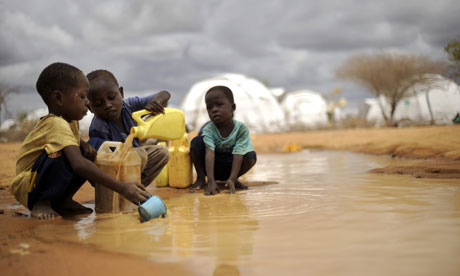 What is cholera and how do the symptoms arise?
Cholera
Cholera bacteria penetrate mucus lining of the small intestine using their flagella.
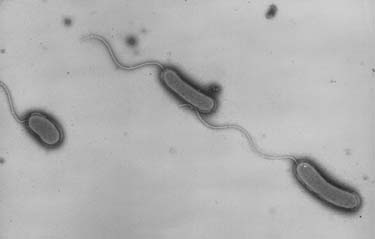 What is cholera and how do the symptoms arise?
Cholera
Cholera bacteria produce a protein toxin consisting of 2 parts – one part binds to specific glycolipid receptors on the intestine wall.  The second part is ingested by the cell.
What is cholera and how do the symptoms arise?
Cholera
Cholera bacteria produce a protein toxin consisting of 2 parts – one part binds to specific glycolipid receptors on the intestine wall.  The second part is ingested by the cell.
What is cholera and how do the symptoms arise?
Cholera
Cholera bacteria produce a protein toxin consisting of 2 parts – one part binds to specific glycolipid receptors on the intestine wall.  The second part is ingested by the cell.
What is cholera and how do the symptoms arise?
Cholera
Cholera bacteria produce a protein toxin consisting of 2 parts – one part binds to specific glycolipid receptors on the intestine wall.  The second part is ingested by the cell.
What is cholera and how do the symptoms arise?
Cholera
The toxin starts a chain of events in the cell which result in chloride channels in the membrane opening.
What is cholera and how do the symptoms arise?
Cholera
The flood of chloride ions out of the cells into the lumen of the small intestine lowers the water potential.
Cl-
Cl-
Cl-
Cl-
Cl-
Cl-
Cl-
What is cholera and how do the symptoms arise?
Cholera
What happens to the water potential in the small intestinal lumen?
Cl-
Cl-
Cl-
Cl-
Cl-
Cl-
Cl-
What is cholera and how do the symptoms arise?
Cholera
Water floods out of cells into the small intestine by osmosis.
H2O
H2O
H2O
H2O
Cl-
H2O
H2O
H2O
Cl-
Cl-
Cl-
H2O
H2O
H2O
Cl-
Cl-
Cl-
H2O
H2O
H2O
H2O
H2O
H2O
What is cholera and how do the symptoms arise?
Cholera
The increased water causes profuse watery diarrhoea.  There is so much diarrhoea that the stools eventually turn into a ‘rice water’ colour.
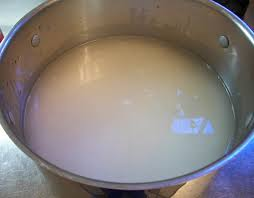 What is cholera and how do the symptoms arise?
How does the bacterium cause disease?
Lumen of small intestine
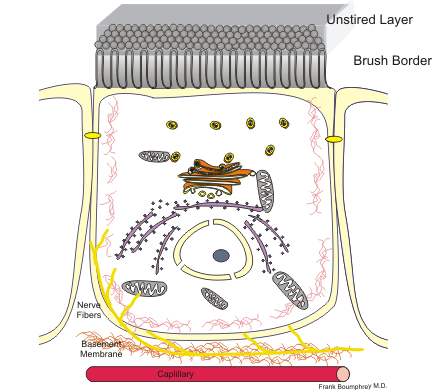 Toxin
Cl-
Cl-
Chloride Channel
Cl-
Cl-
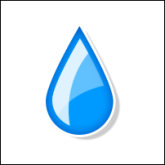 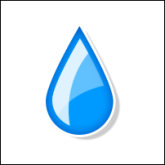 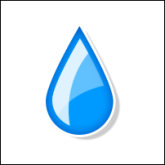 Water
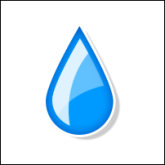 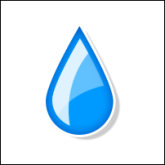